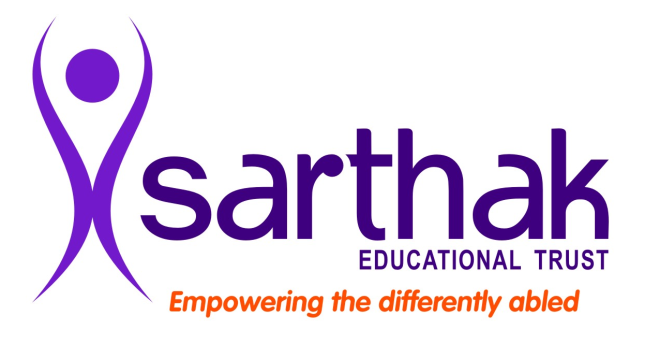 Span of Control
Sarthak Educational Trust
Coming together is a beginning, staying together is progress and working together is success.
-- Henry Ford
Why we work as a team?
Together
Everyone
Achieves
More
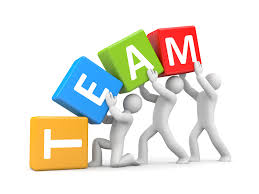 What constitutes our team?
SARTHAK TEAM
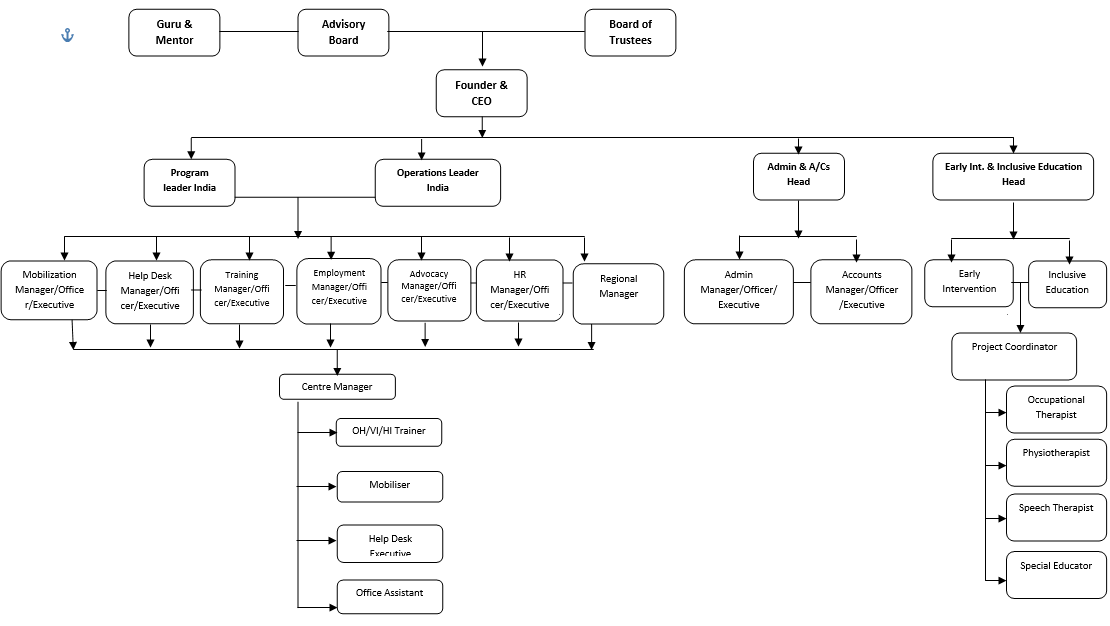